QUANTUM NUMBERS
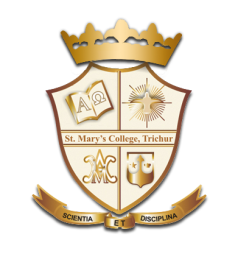 Jain Philo  P.J
Assistant Professor
Department of Chemistry
St.Mary’s College, Thrissur
INTRODUCTION
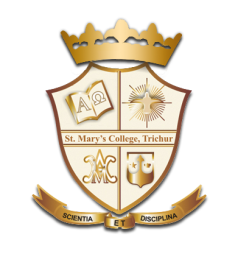 Quantum numbers are a set of numbers which specify the location and energy of an electron in an atom
Quantum Numbers ,Jain Philo P.J ,St Mary’s College
Quantum numbers are four types
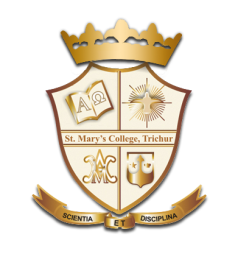 Principle quntum number (n)
Azimuthal quantum number (l)
Magnetic quantum number (m)
Spin quantum number (s)
Quantum Numbers ,Jain Philo P.J ,St Mary’s College
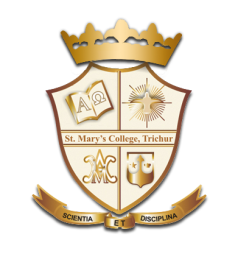 Principal quantum number (n)
It specify the average distance of the electron from the nucleus 
It represent the main energy level in which electron present
Positive integral value:1,2,3,……………………
Quantum Numbers ,Jain Philo P.J ,St Mary’s College
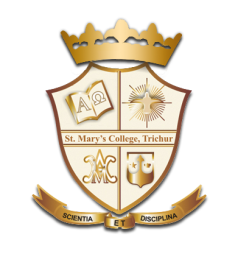 Azimuthal Quantum Number(l)
Integral values from 0 to n-1 
      l values of subshell
                       s  subshell  : 0
                       p subshell  :1
                      d subshell  :2
                       f subshell  :3
Quantum Numbers ,Jain Philo P.J ,St Mary’s College
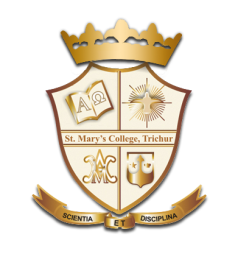 Magnetic quantum number (m)
Spatial orientation of the electron in a magnetic field
Total number of magnetic quantum number is 2l+1
M value ranging from –l to +l
Quantum Numbers ,Jain Philo P.J ,St Mary’s College
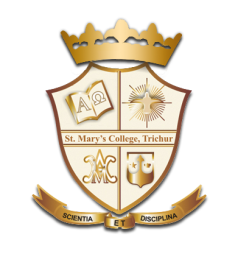 Spin quantum number (s)
Spin angular momentum of the electron and its orientation in space
Two direction of spin for an electron
Clockwise  direction  +1/2
Anticlockwise direction -1/2
Quantum Numbers ,Jain Philo P.J ,St Mary’s College
Quantum number of last electron of sodium atom
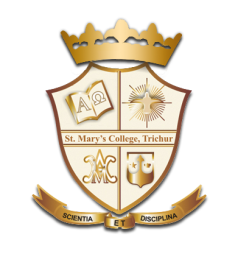 Subshell electronic configuration of  sodium  :1s2 ,2s 2p6 3s1
N=3,l=0,m=0,s=+1/2,-1/2
Quantum Numbers ,Jain Philo P.J ,St Mary’s College
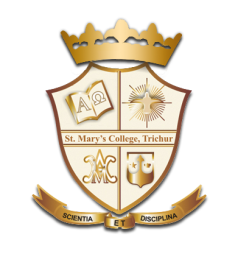 REFERENCE
Principles of inorganic chemistry :puri sharma kaliya
Quantum Numbers ,Jain Philo P.J ,St Mary’s College
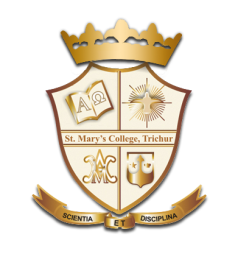 THANK YOU